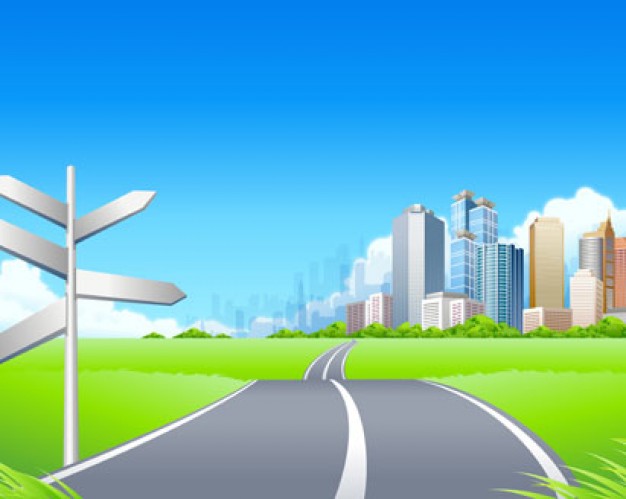 Приключения Буратино
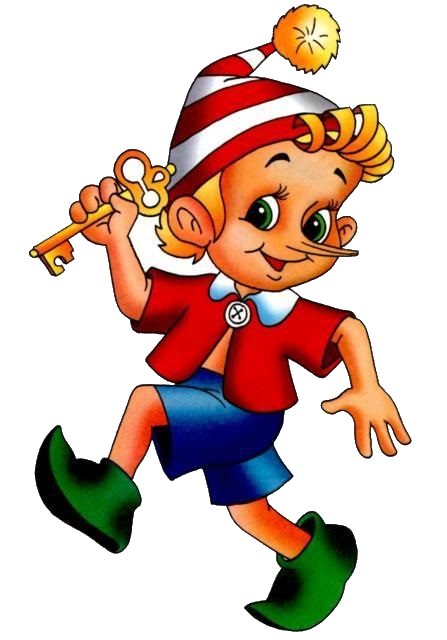 Плешкова
Светлана  Валерьевна
ГБДОУ 24 Московского района
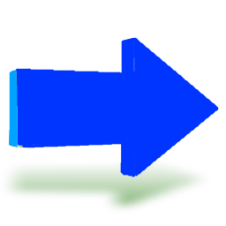 Содержание
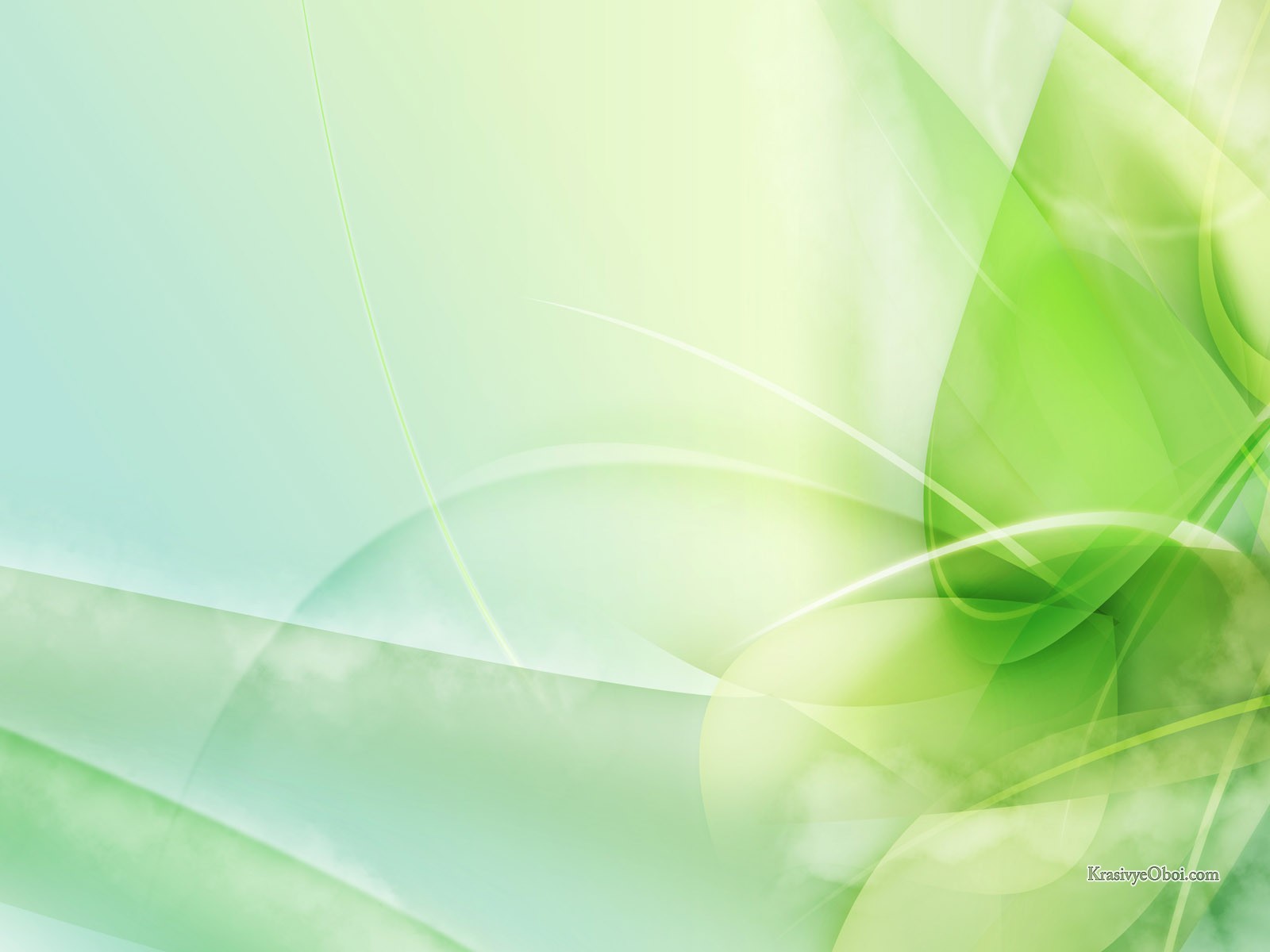 Лабиринт
Найди отличия
Раскрась картинку
Соедини по точкам
Кроссворд
Найди правильный светофор
Составь слово
Как правильно переходить дорогу
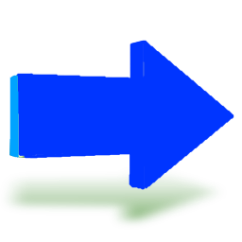 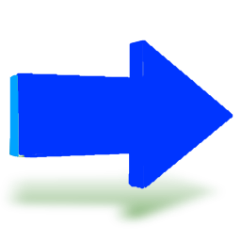 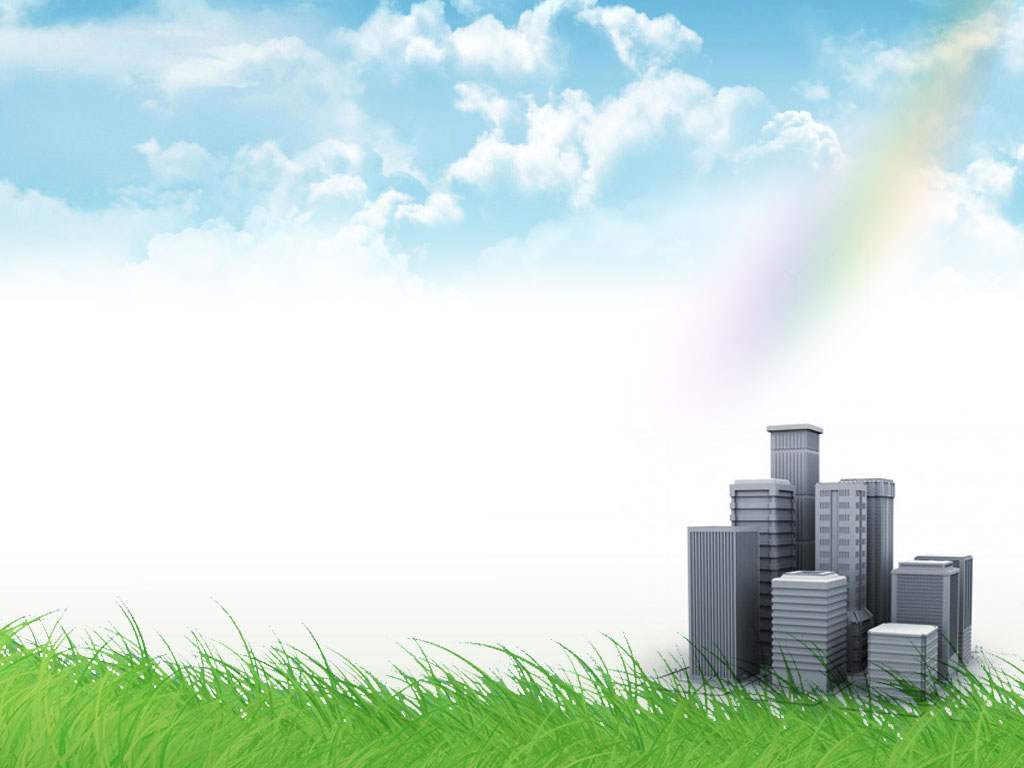 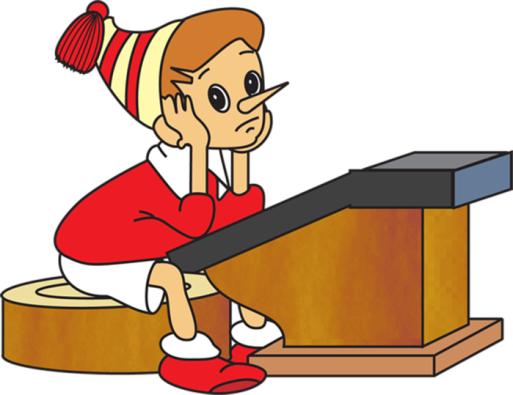 Помоги Буратино  найти самый короткий путь к школе.
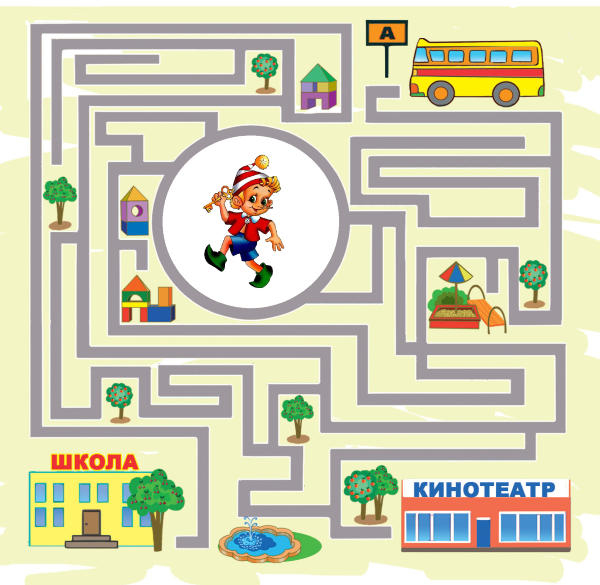 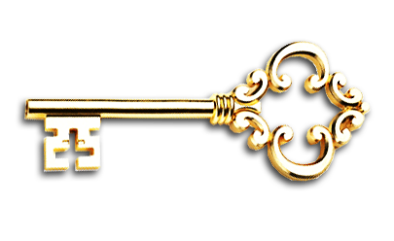 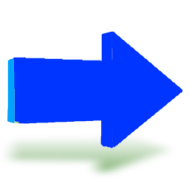 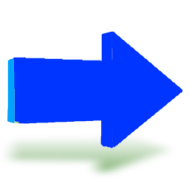 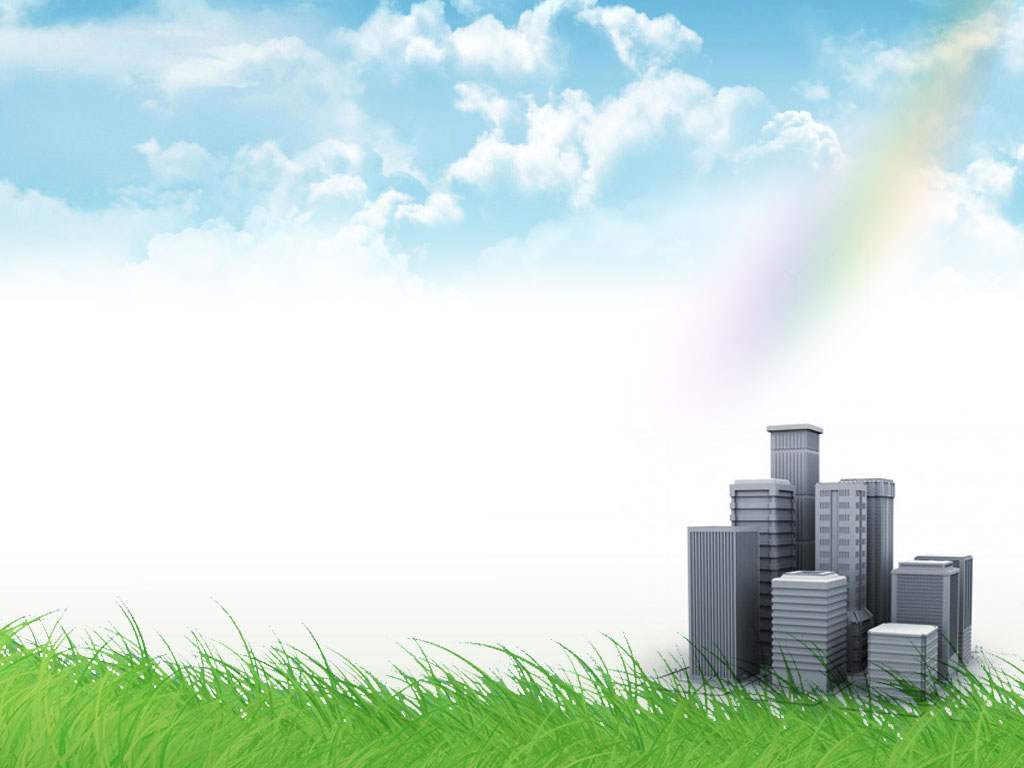 Реши примеры и раскрась светофор . 10 – черный, 8 – красный,
6 – желтый, 4 – зеленый.
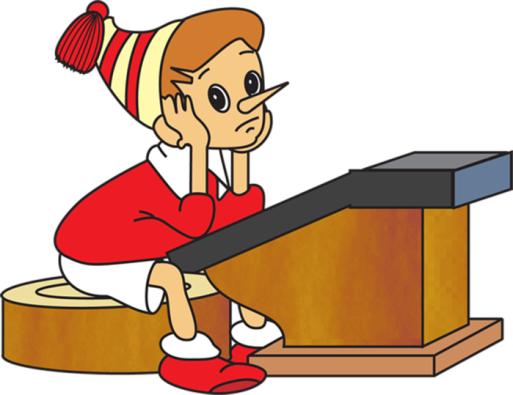 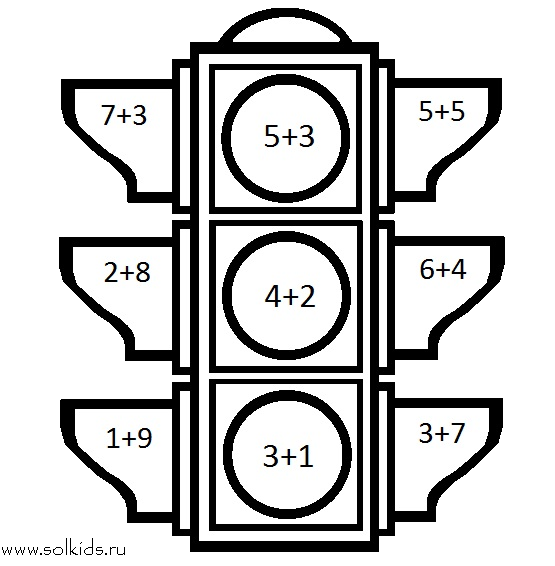 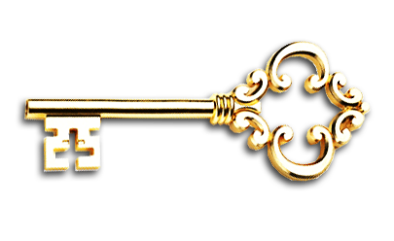 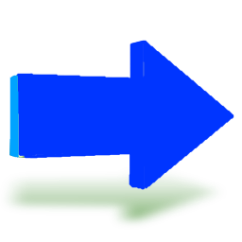 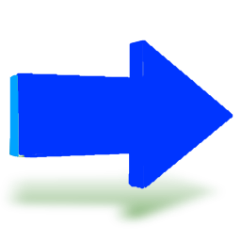 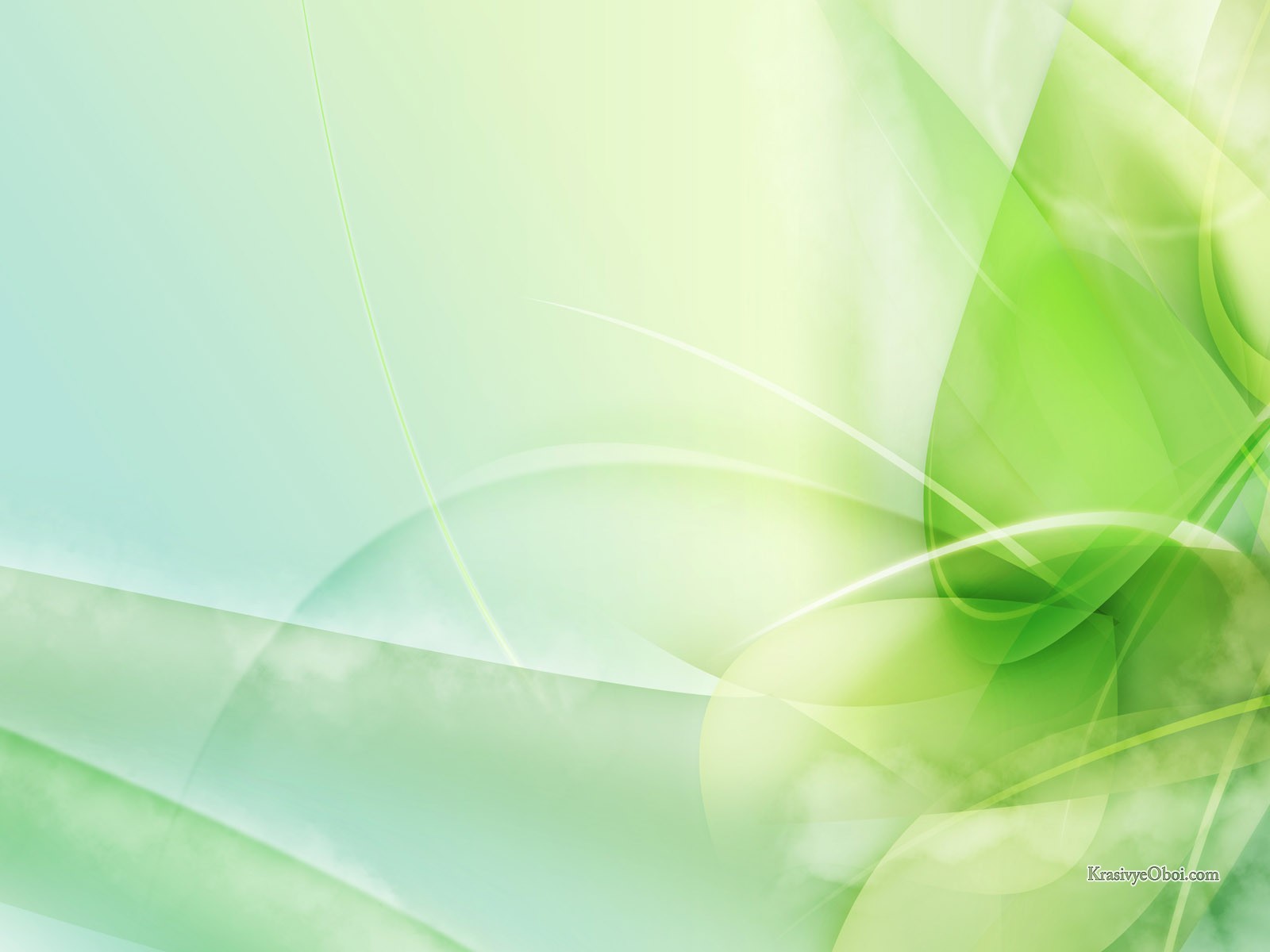 Найди отличия.
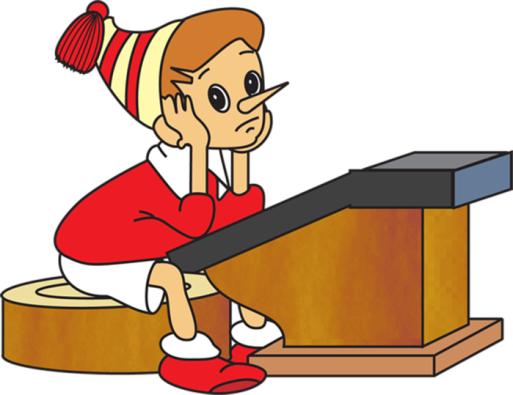 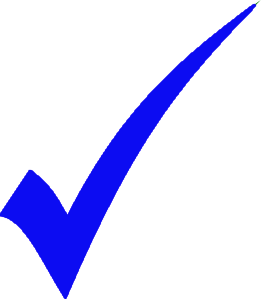 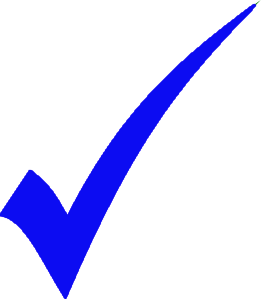 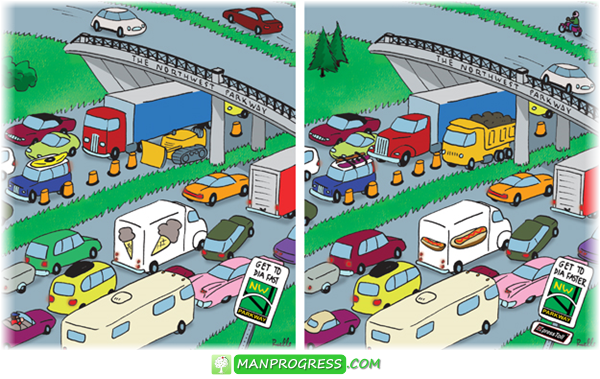 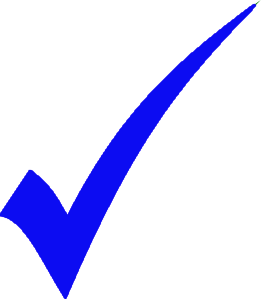 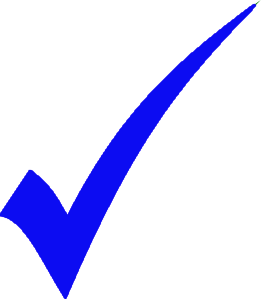 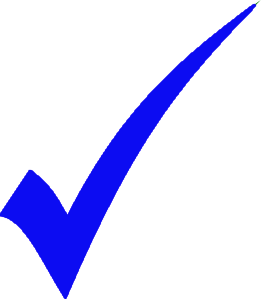 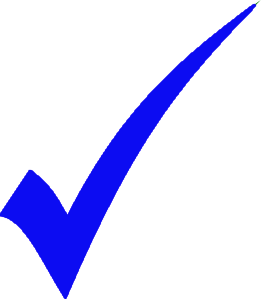 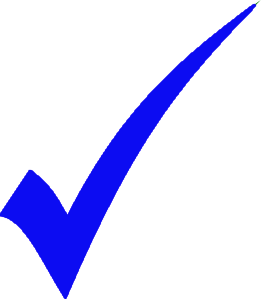 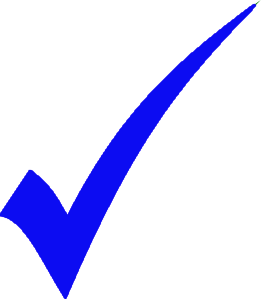 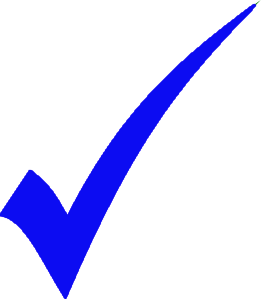 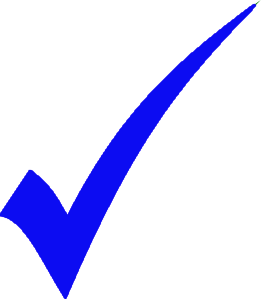 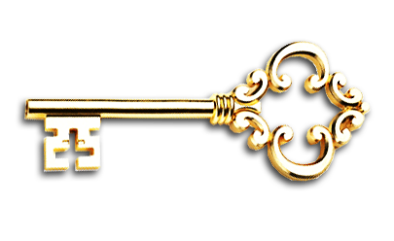 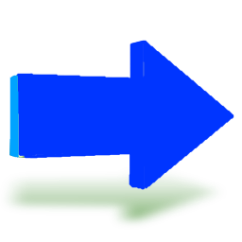 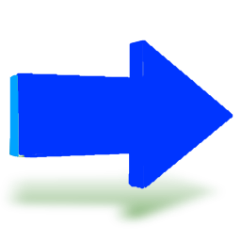 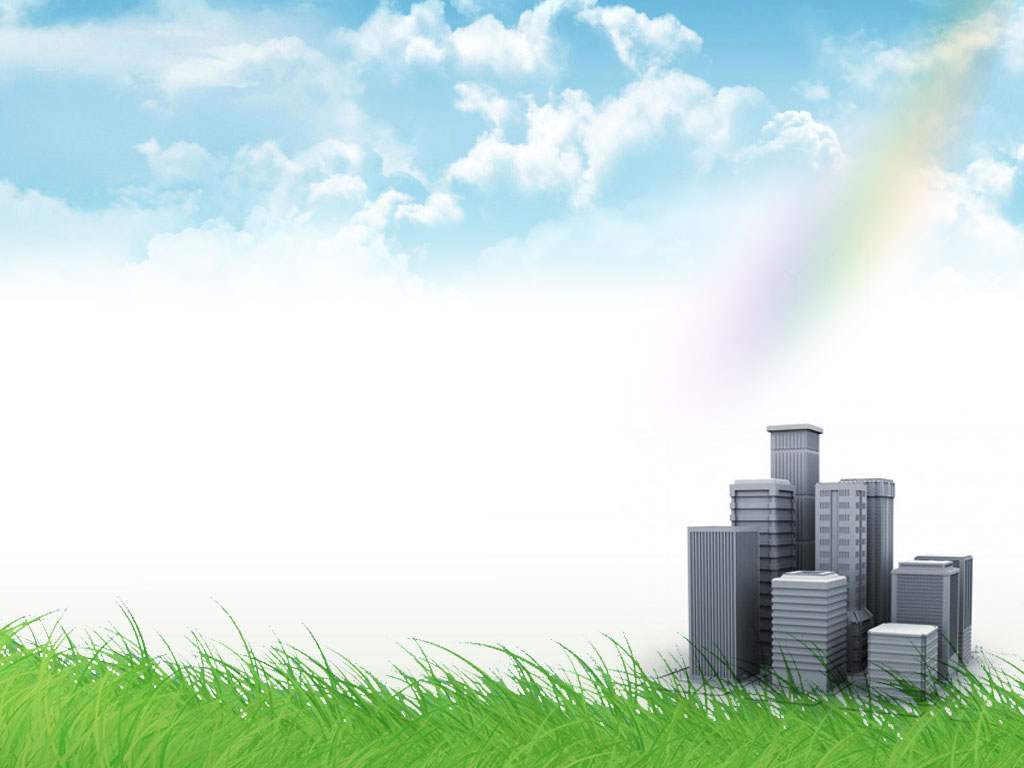 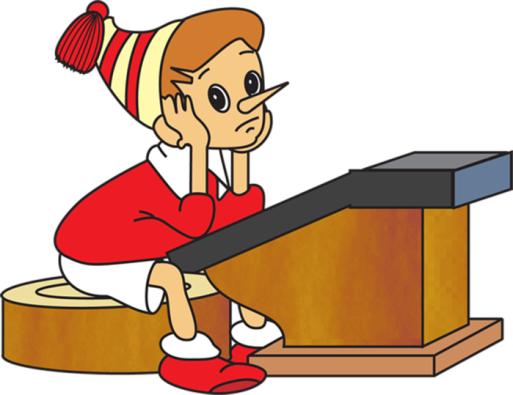 Соедини по точкам.
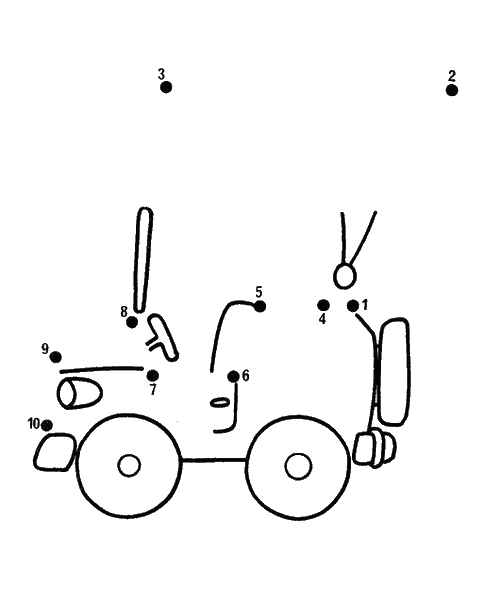 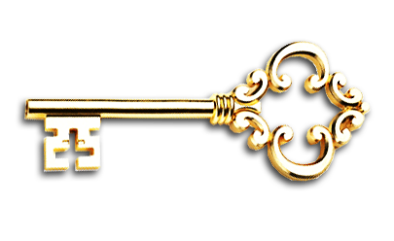 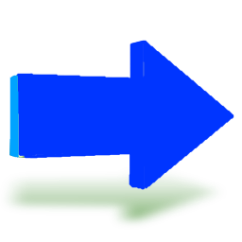 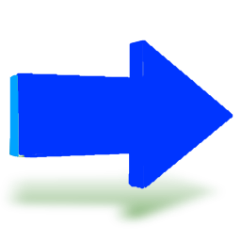 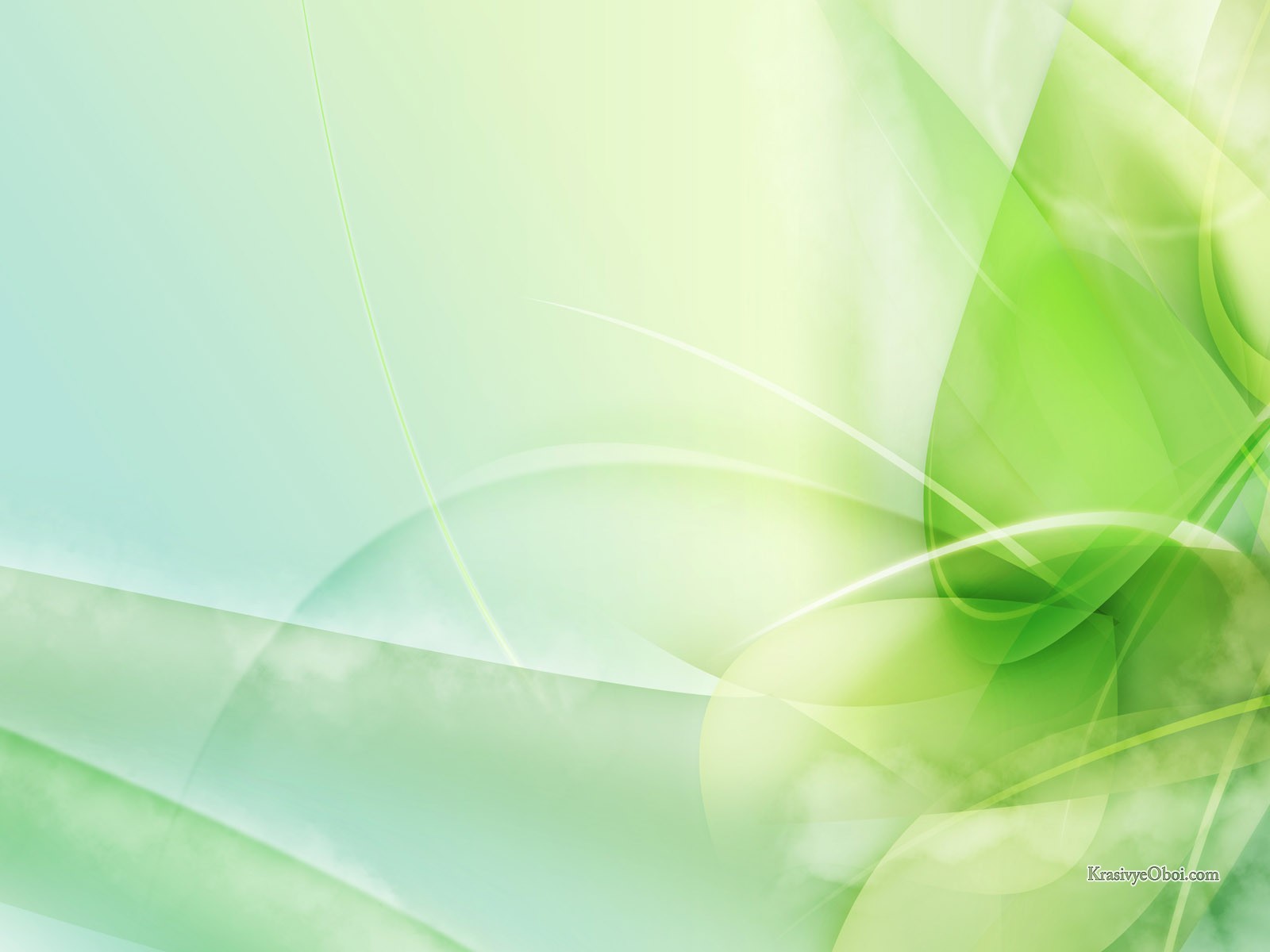 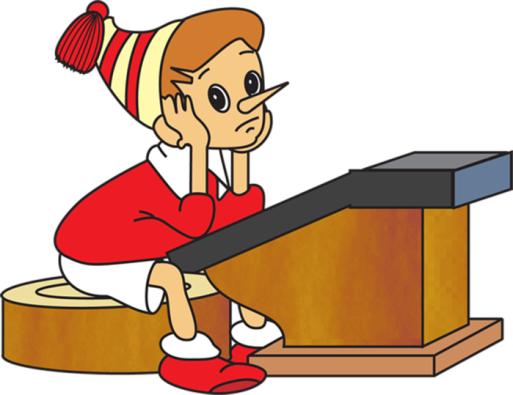 Вопрос №1
Место есть для перехода,
Это знают пешеходы.
Нам его разлиновали,
Где ходить - всем показали.
Вопрос №2
Полосатая лошадка,
Её «зеброю» зовут.
Но не та, что в зоопарке,
По ней люди все идут.
Вопрос №3
Лёша с Любой ходят парой.
Где идут? По…
Вопрос №6
Глаз автомобиля.
Вопрос №9
Дом по улице идет, 
На работу всех везет.
Не на курьих тонких ножках,
А в резиновых сапожках.
Вопрос №11
Наш автобус ехал – ехал,
И к площадочке подъехал,
А на ней народ скучает,
Молча транспорт ожидает.
Вопрос №8
Место где паркуются машины.
Вопрос №5
Шагаешь – впереди лежит,Оглянешься – домой бежит.
Вопрос №7
Маленькие участники дорожного движения.
Вопрос №10
Не летает, не жужжит, 
Жук по улице бежит.
И горят в глазах жука
Два блестящих огонька.
Вопрос №4
Место пересечения дорог.
2.
З
4.
Ответы:
1.
П
Е
Р
Е
Х
О
Д
П
1,
2,
Б
Е
3.
Т
Р
О
Т
У
А
Р
3,
4,
А
Е
6.
5,
6,
10.
7.
К
Ф
8.
7,
8,
5.
Д
М
О
Р
О
Г
А
С
9,
10,
А
Е
Ё
Р
Т
11
9.
Ш
Т
С
А
В
Т
О
Б
У
С
И
И
Т
Я
Н
О
Н
11.
О
С
Т
А
Н
О
В
К
А
К
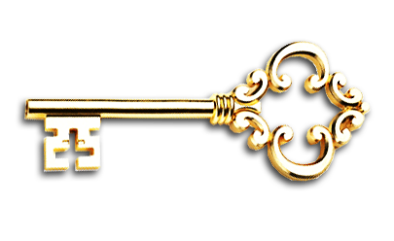 А
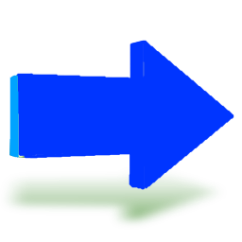 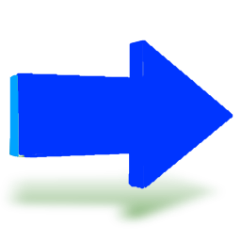 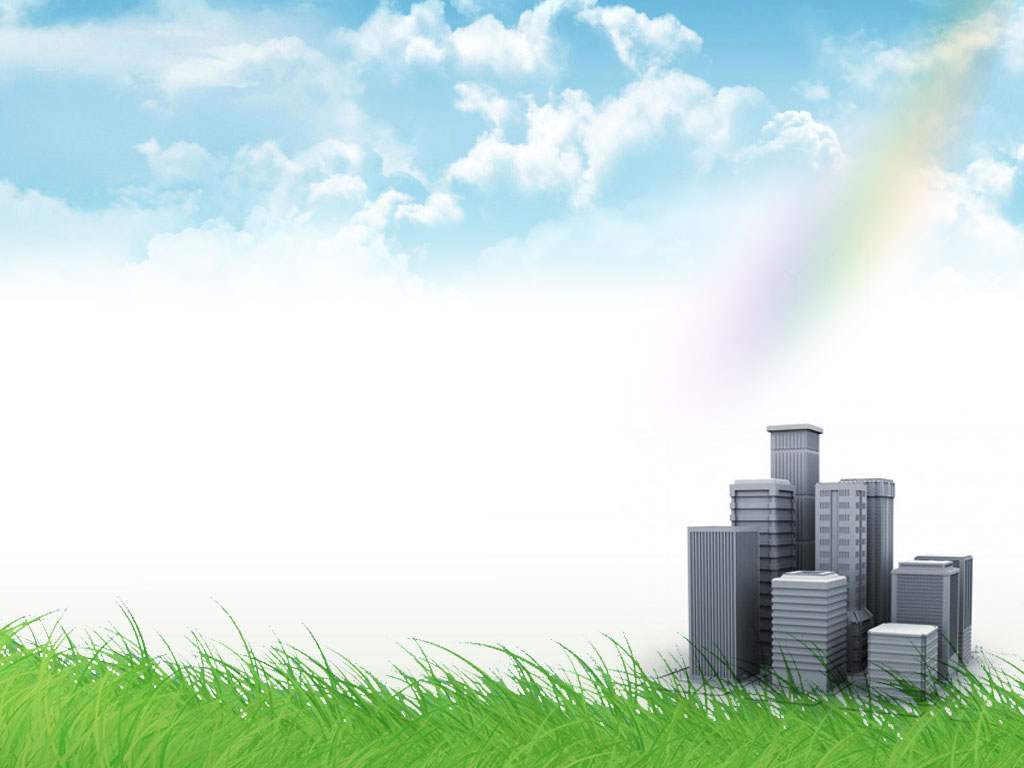 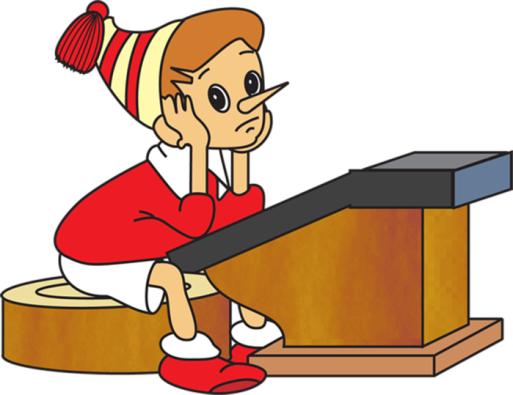 Вставь недостающую букву.
Р
О
Г
А
Д
0
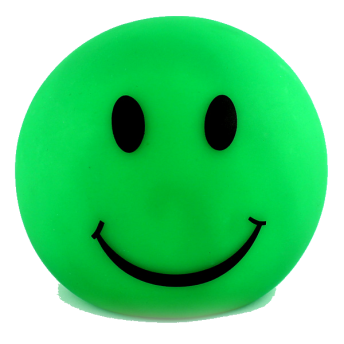 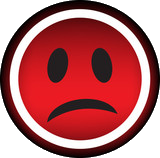 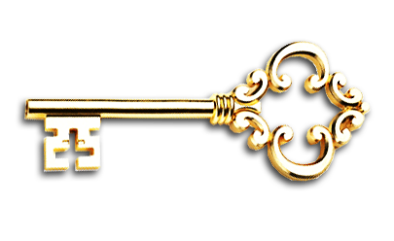 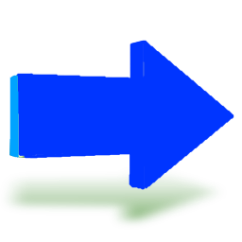 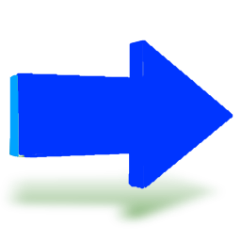 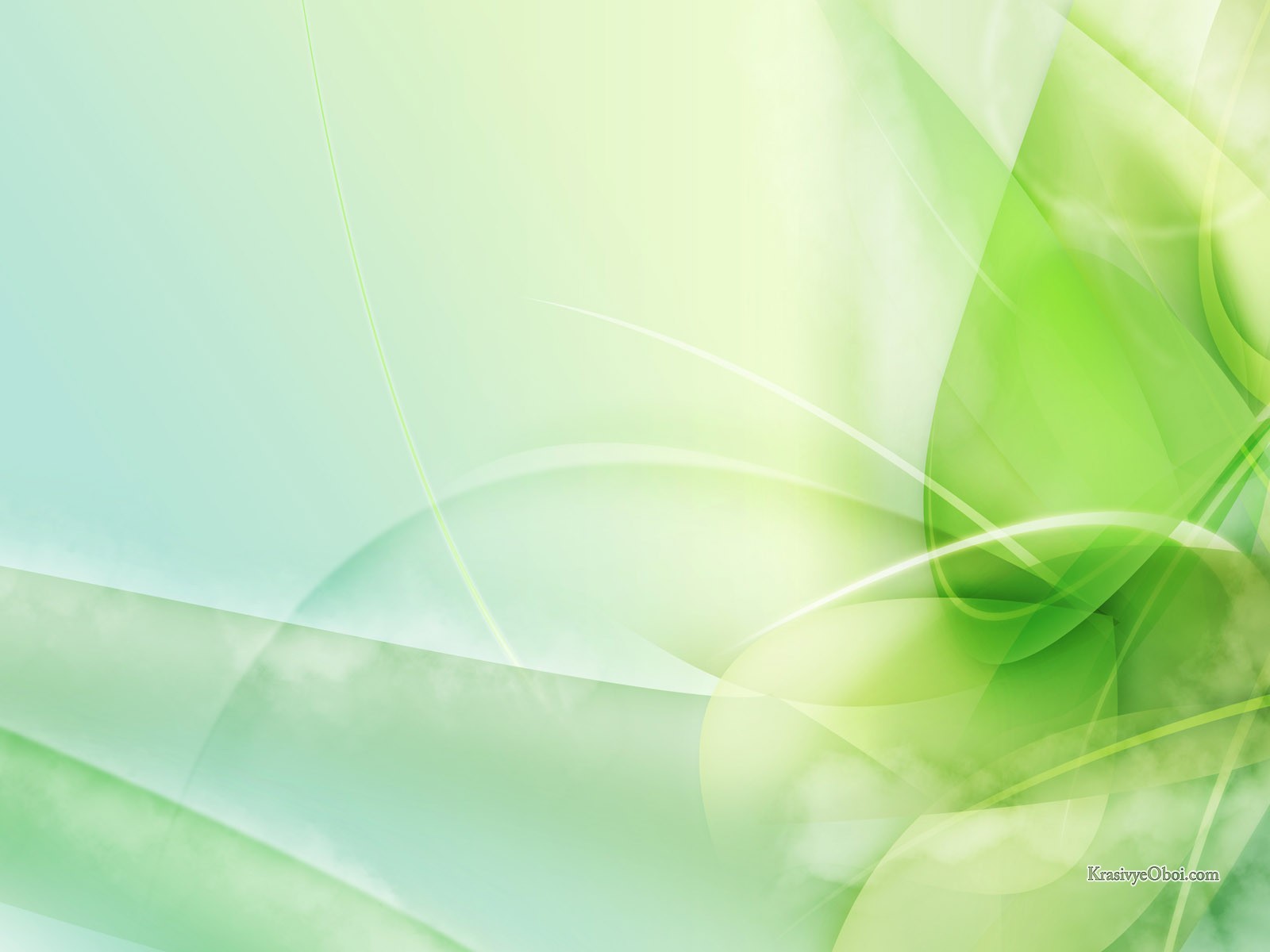 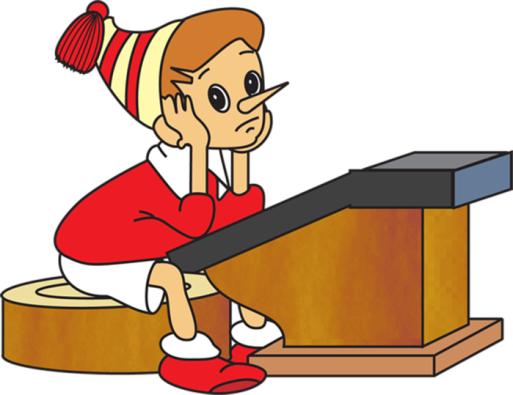 Найди правильный светофор.
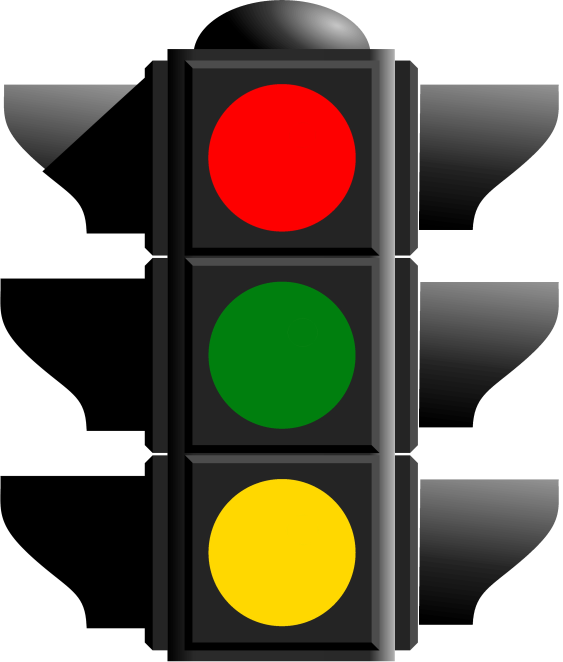 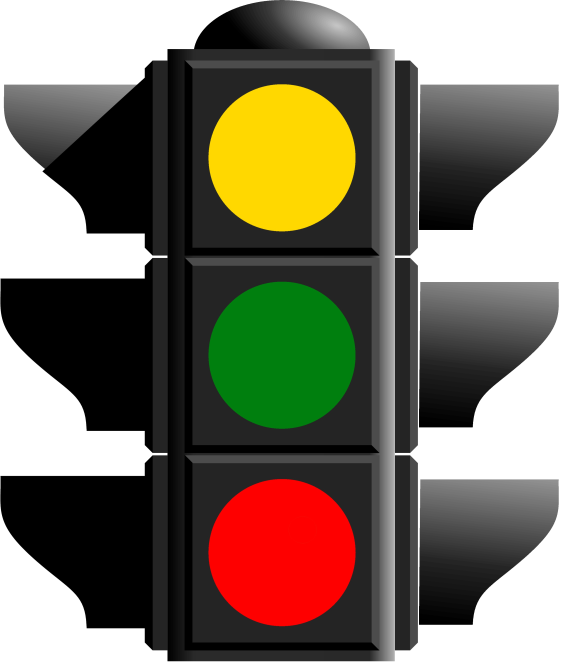 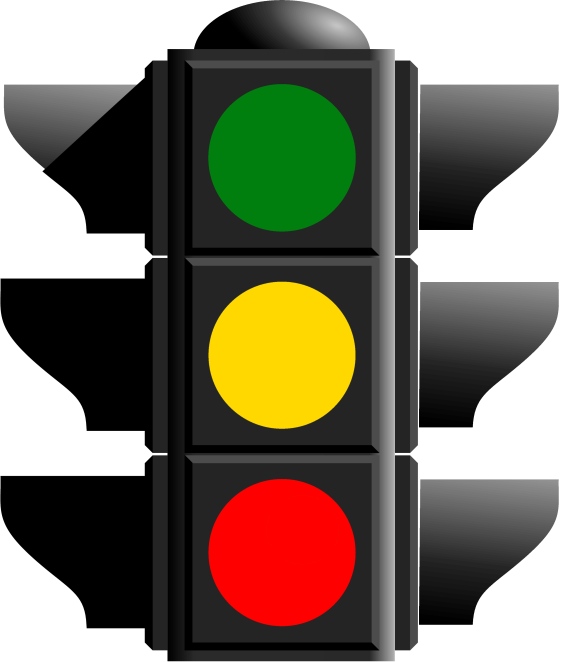 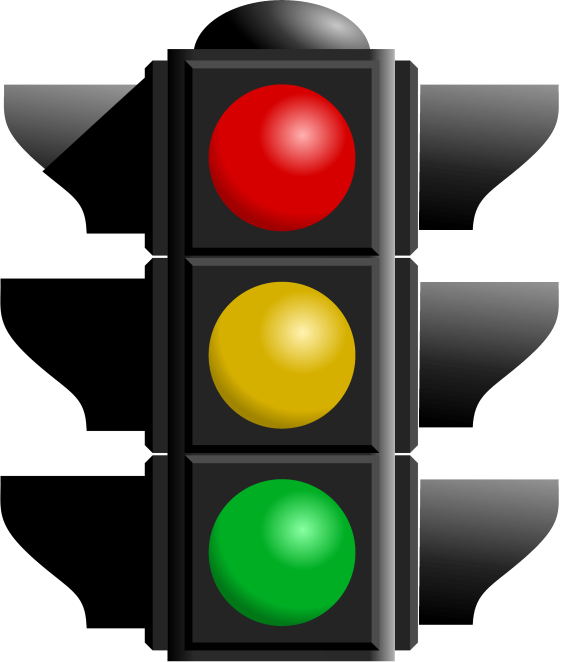 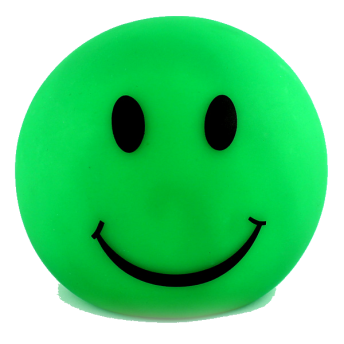 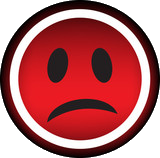 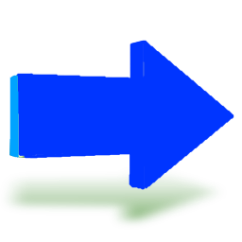 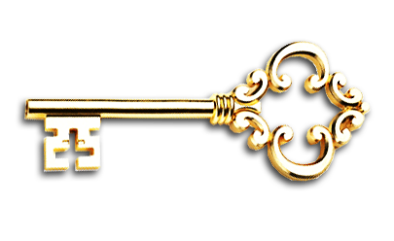 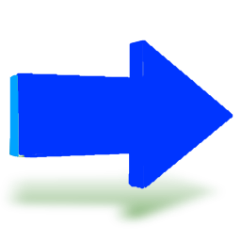 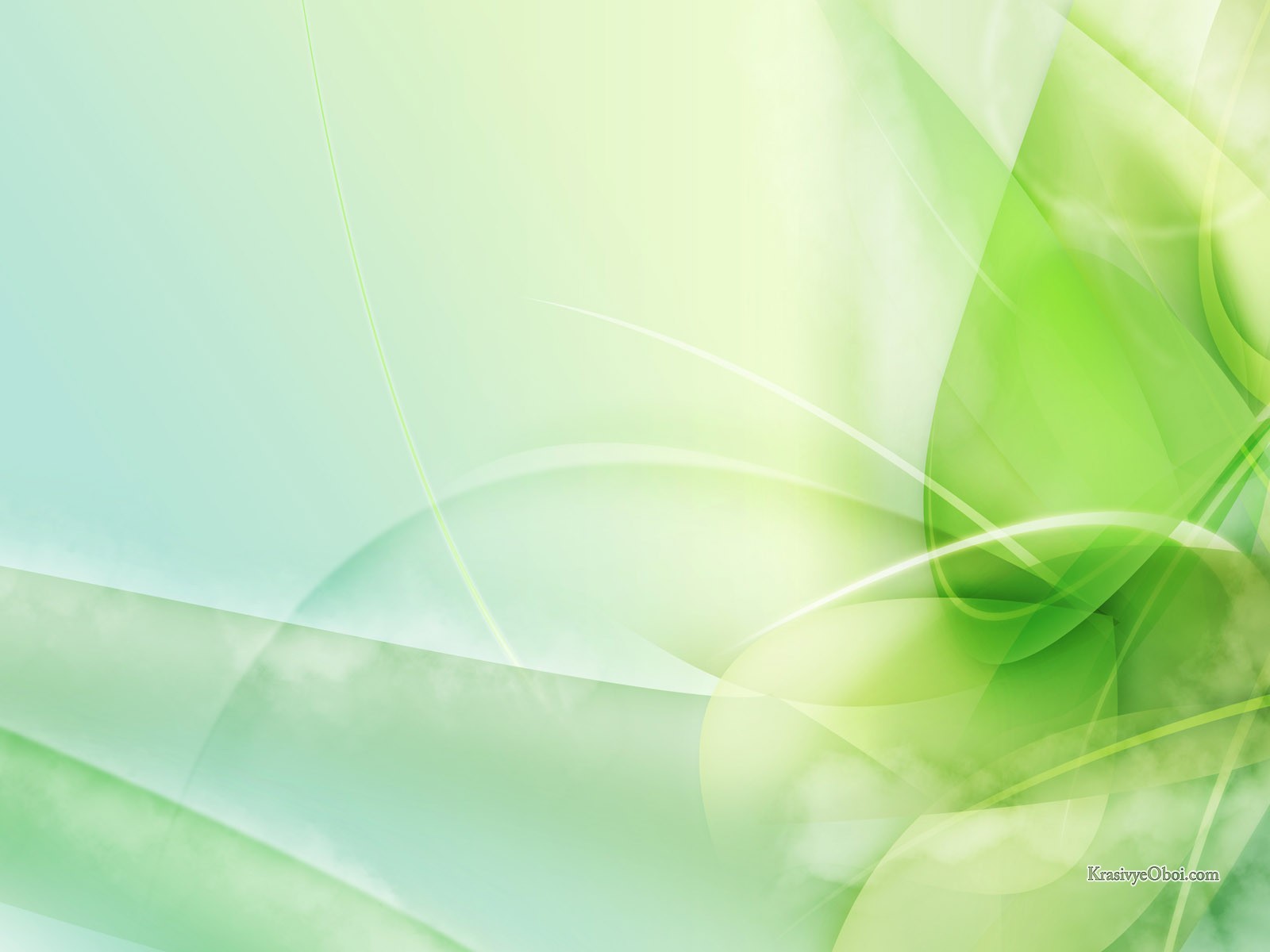 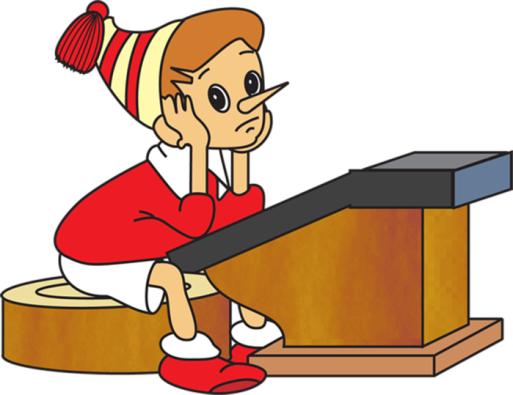 Найди ребят которые неправильно переходят дорогу.
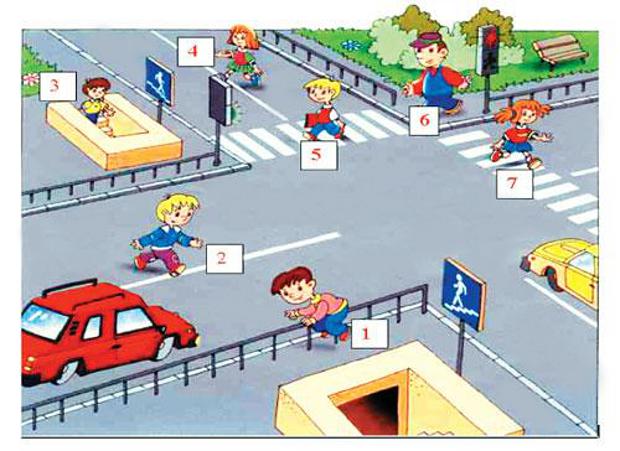 4
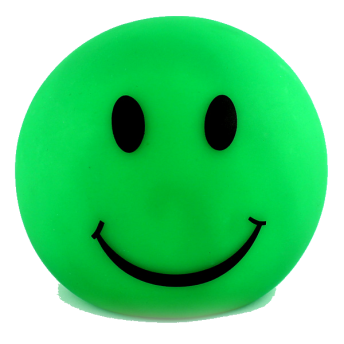 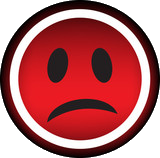 3
6
5
7
2
1
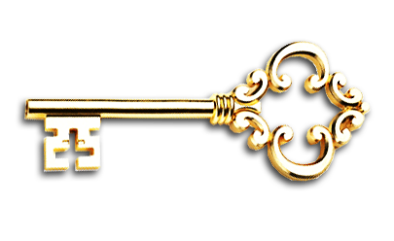 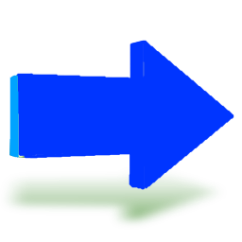 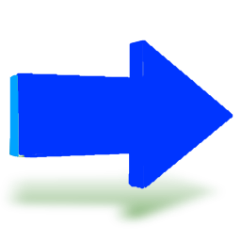 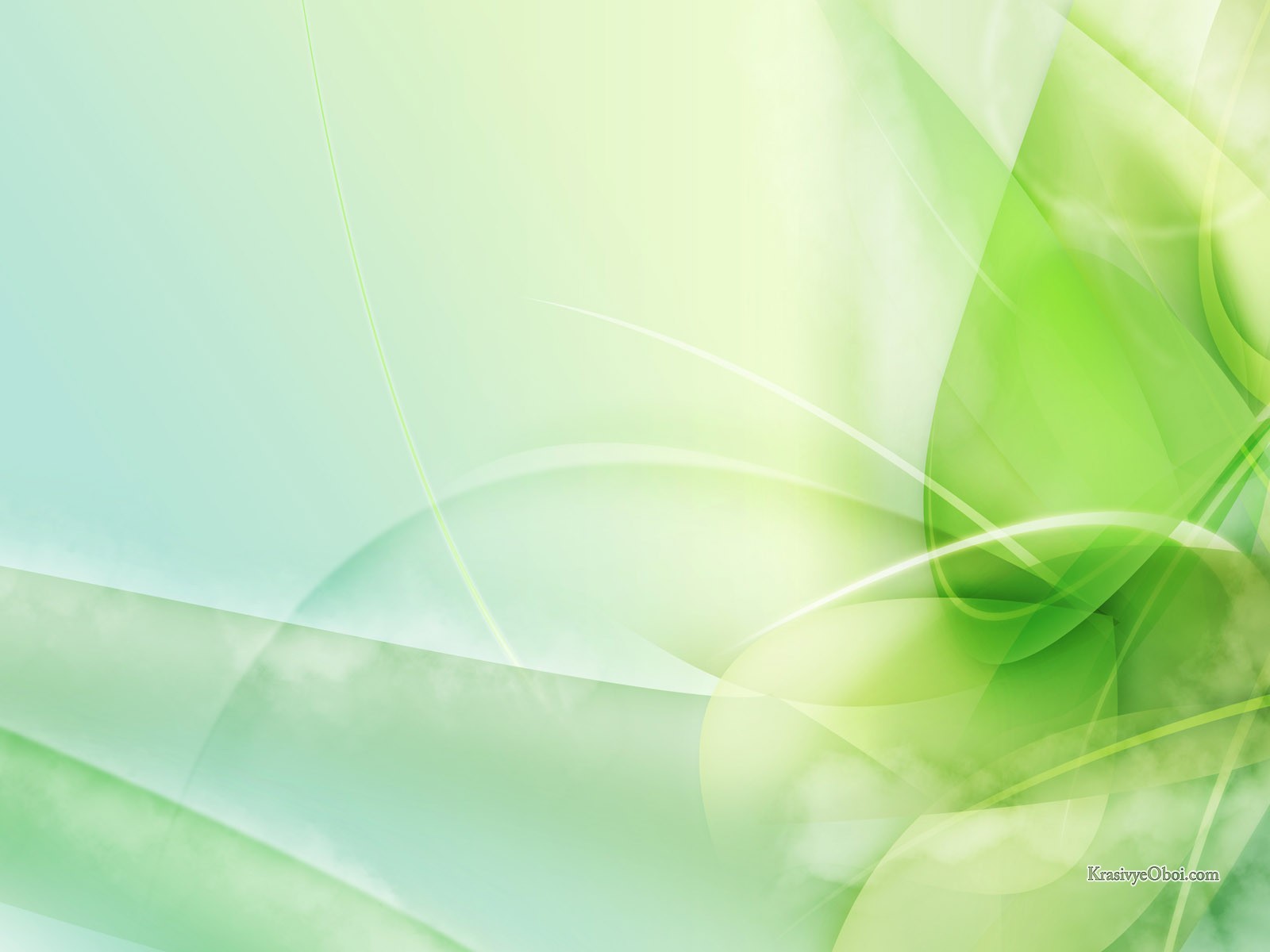 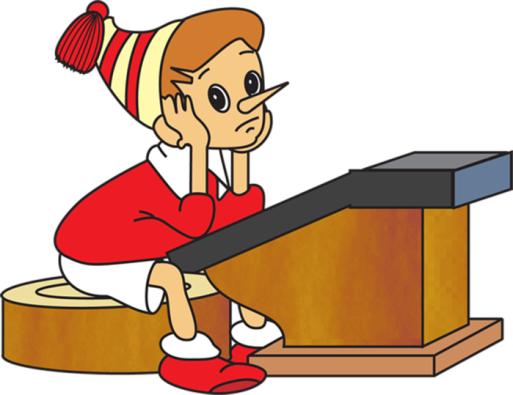 Какого дорожного знака не хватает в каждом столбике?
1
2
3
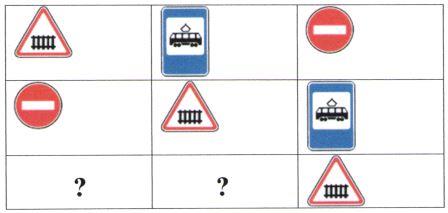 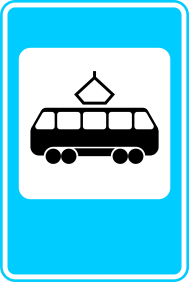 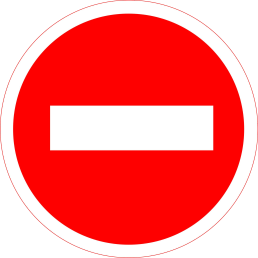 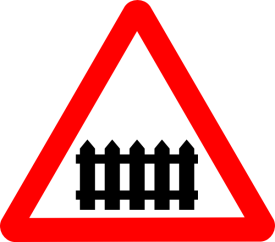 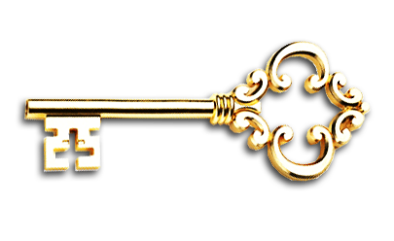 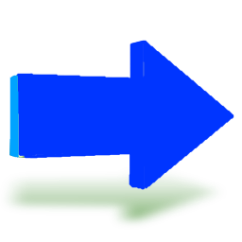 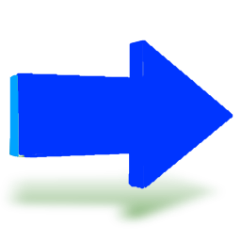 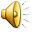 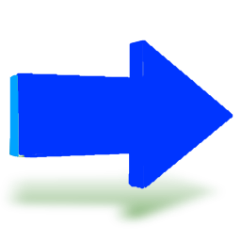